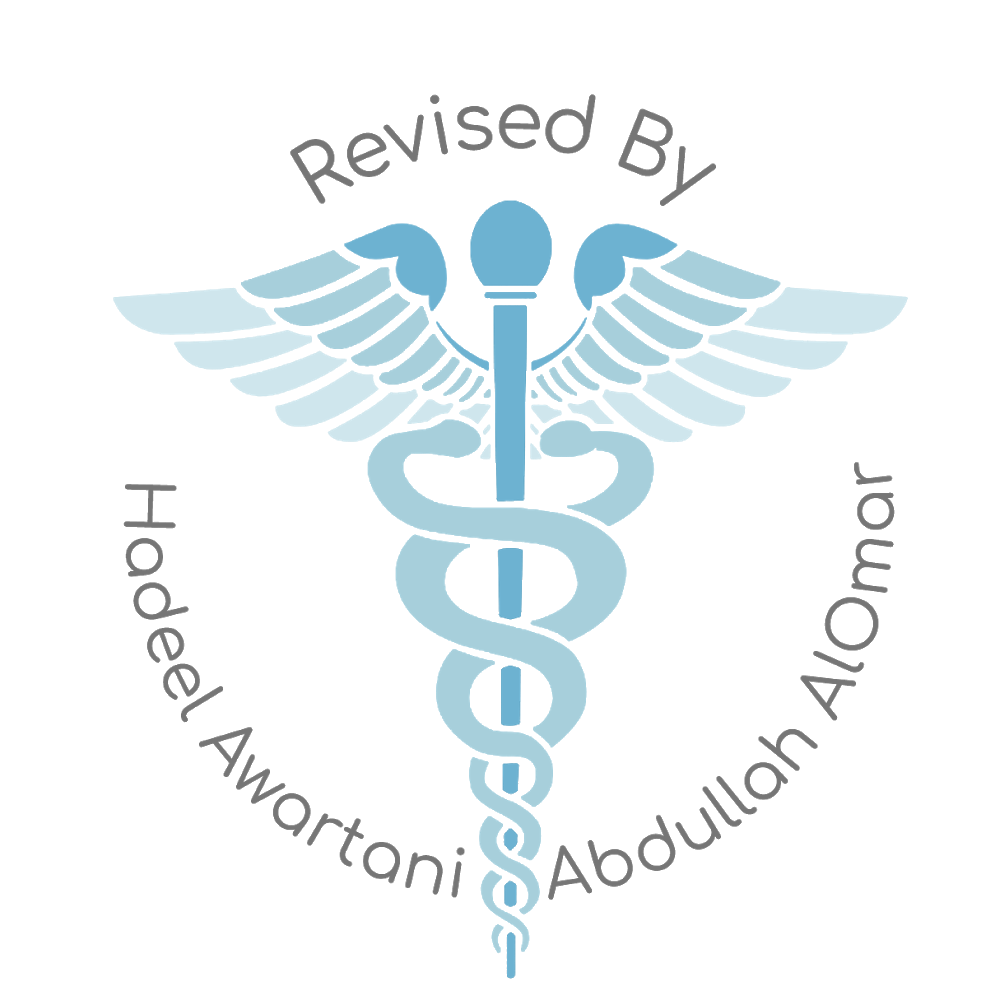 Objectives
At the end of the lecture, students should be able to:
Brief knowledge about peritoneum as a thin serous membrane and its main parts; parietal and visceral
The peritonial cavity and its parts the greater sac and the lesser sac (Omental bursa)
The omentum, as one of the peritonial folds 
The greater omentum ,its extends, and contents
The lesser omentum, its boundaries, and contents
The Omental bursa, its boundaries
The Epiploic foramen, its boundaries
Mesentery of the small intestine & ligaments of the liver
Nerve supply of the peritoneum & Clinical points
Highly recommended 
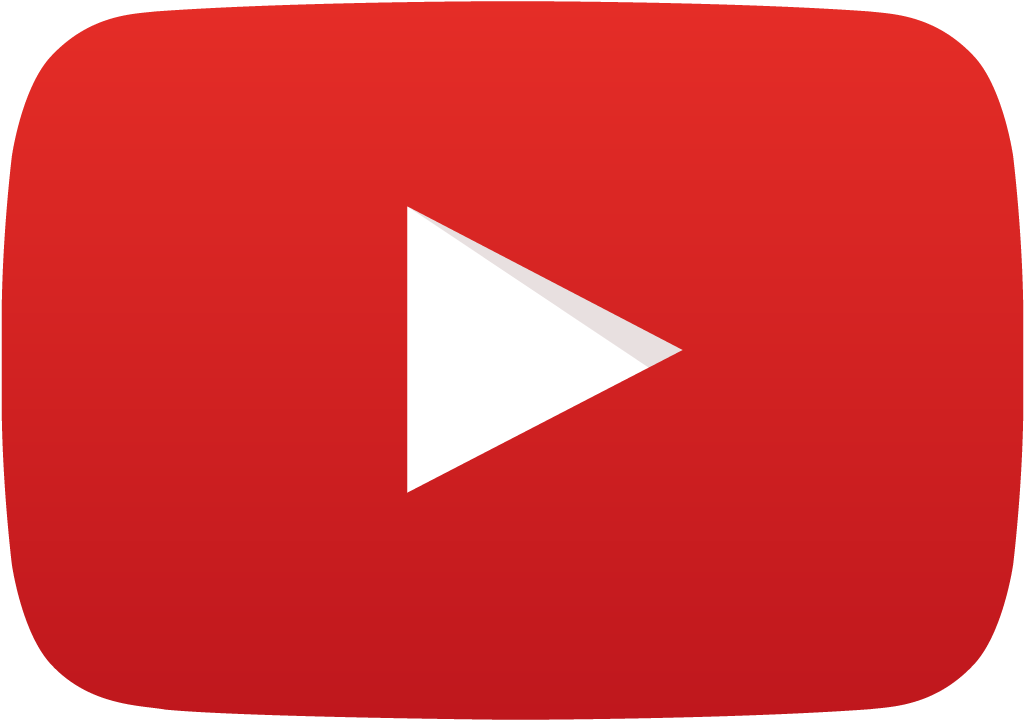 The peritoneum
07:12
is a thin serous membrane, 
Lining the wall of the abdominal (anterior and posterior) and pelvic cavities, (the parietal peritoneum)  above diaphragm
Covering the existing organs, (the visceral peritoneum).
The potential space between the two layers is the peritoneal cavity.
The peritoneal cavity is the largest one in the body.
Divisions of the peritoneal cavity :
Greater sac; extends from diaphragm down to the pelvis.
Lesser sac; lies behind the stomach.
Both cavities are interconnected through the epiploic foramen.
In male : the peritoneum is a closed sac .
In female : the sac is not completely closed because it communicates with the exterior through the uterine tubes, uterus and vagina.
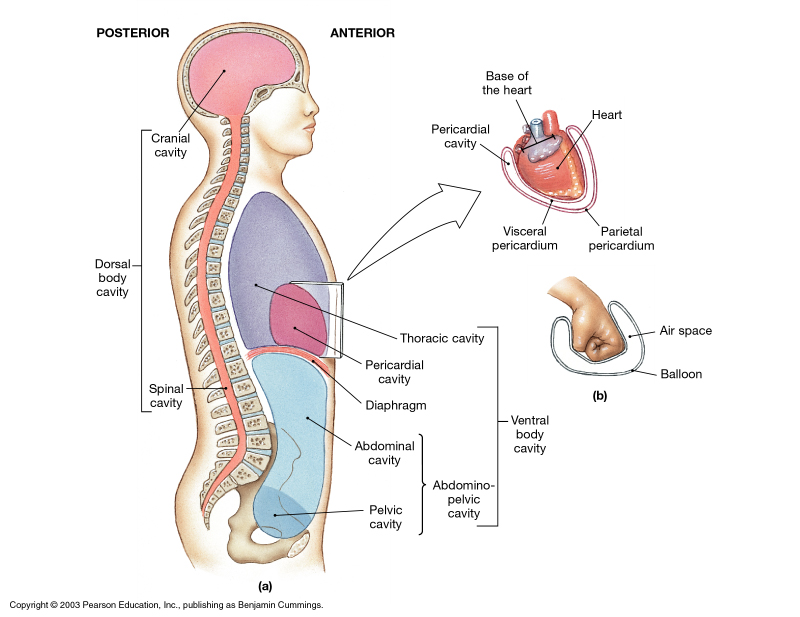 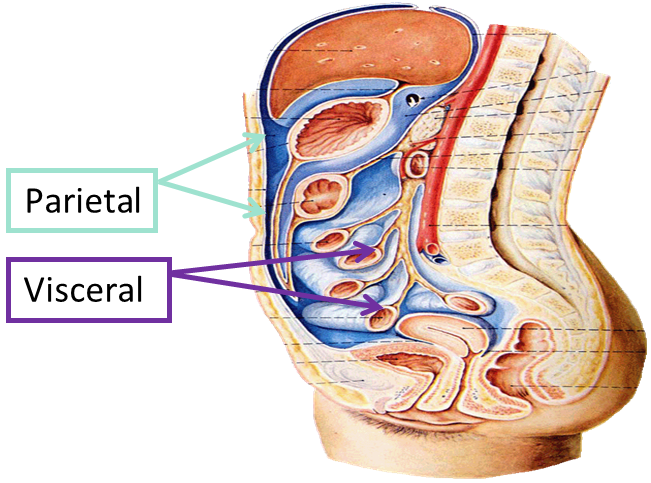 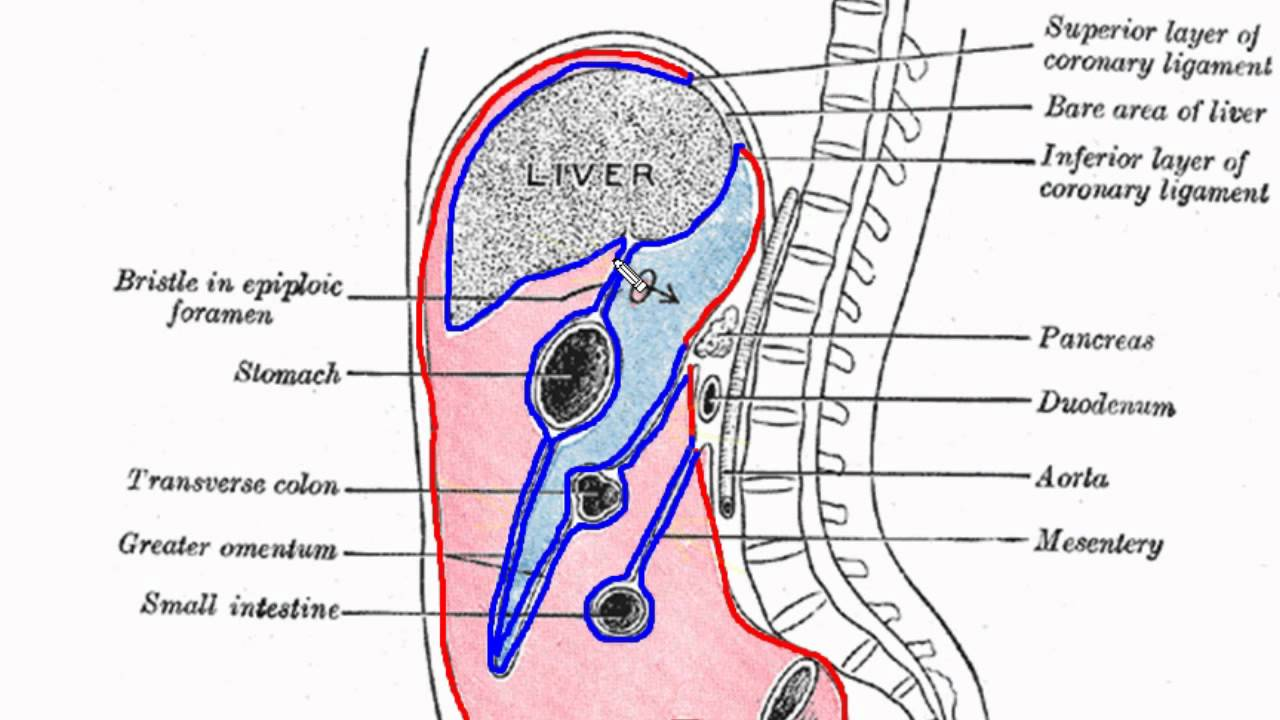 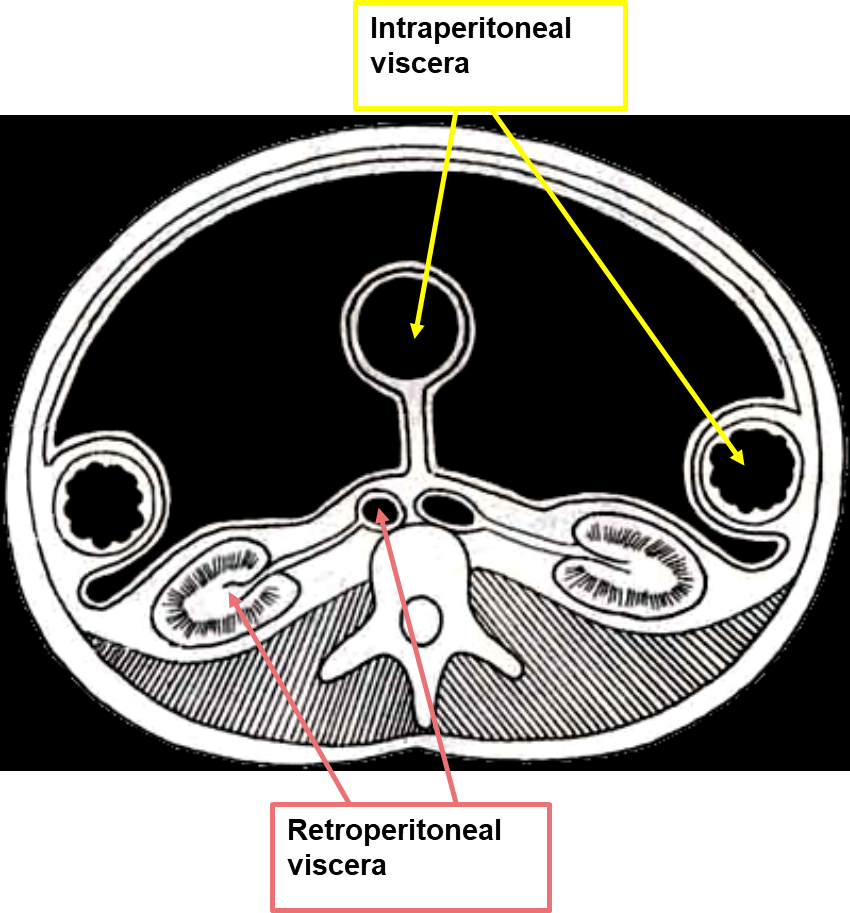 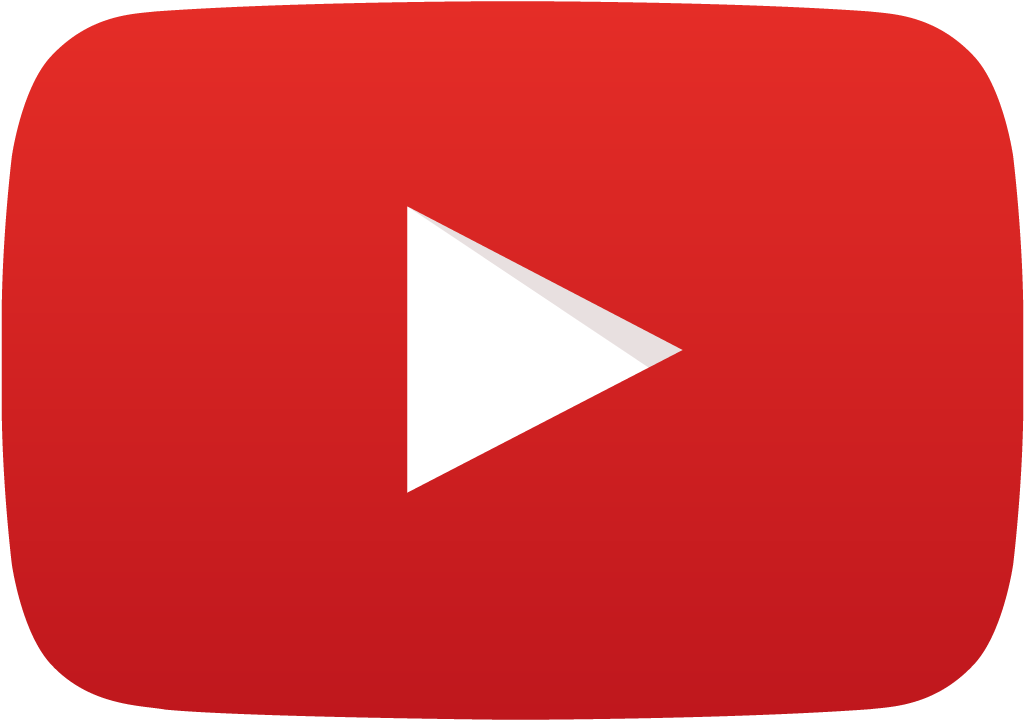 The peritoneum
08:27
According to the covering, organs are divided into:
Intraperitoneal and retroperitoneal; describe the relationship between various organs and their peritoneal covering;
Intraperitoneal structure; which is nearly totally (entirely) covered by visceral peritoneum.
Retroperitoneal structure; lies behind the peritoneum, and partially covered by visceral peritoneum.
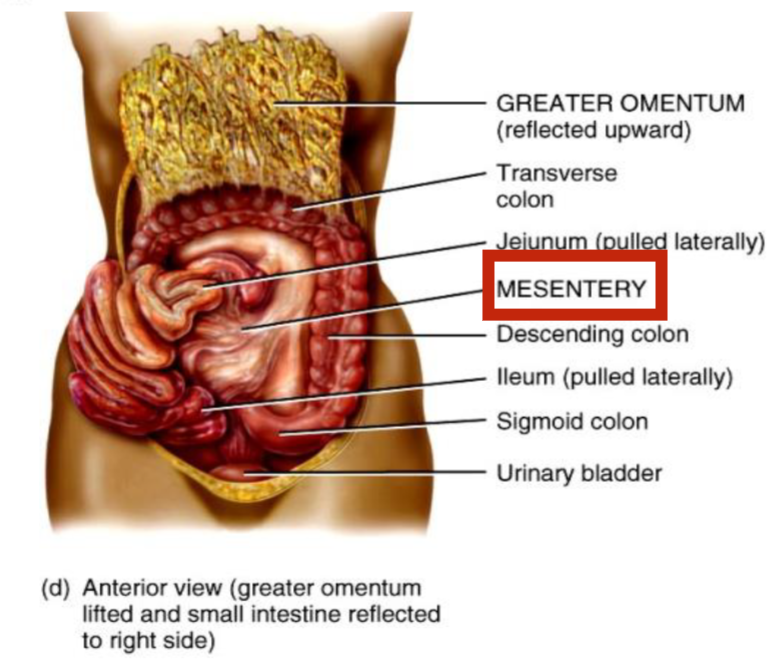 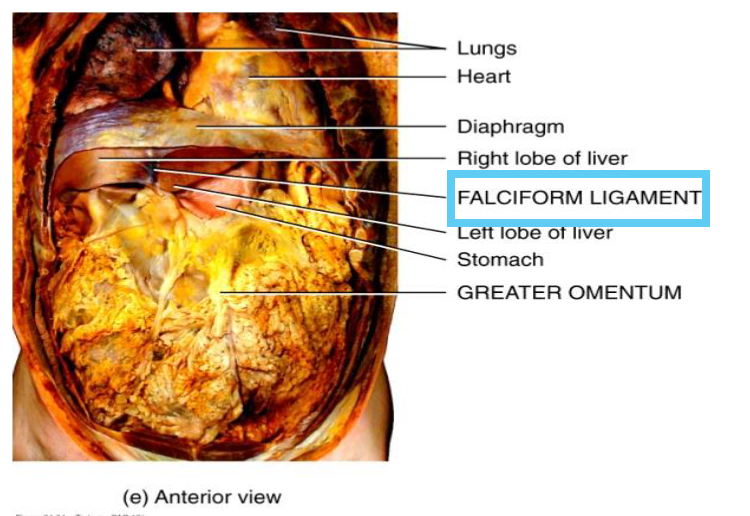 Folds of the Peritoneum
The peritoneum is divided into (3 types of peritoneal folds):
Omenta (for stomach)
Mesenteries or Mesocolon (for intestine)
Ligaments (for other structures)
The peritoneal ligaments, omenta, and mesenteries permit blood, lymph vessels, and nerves to reach the viscera and supply organs.
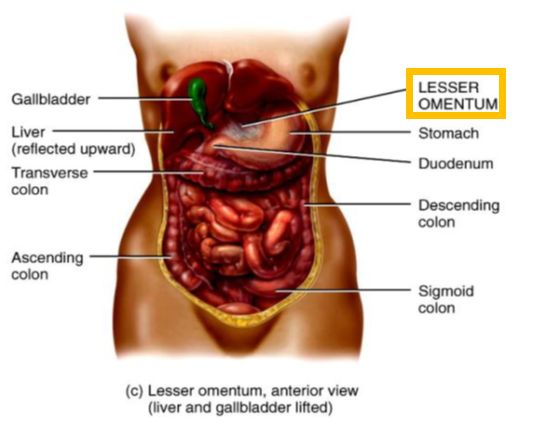 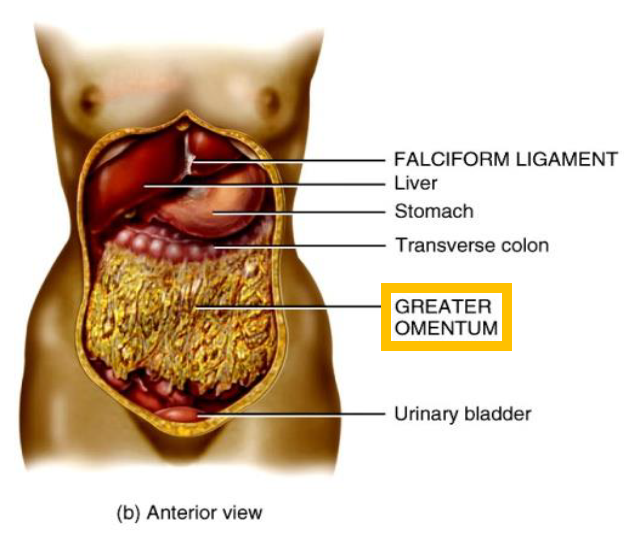 1- Omenta
Two layered fold of peritoneum connecting the stomach to another viscus. 
The lesser omentum attaches the lesser curve of the stomach to the liver. 
The greater omentum connects the greater curve of the stomach to the transverse colon.
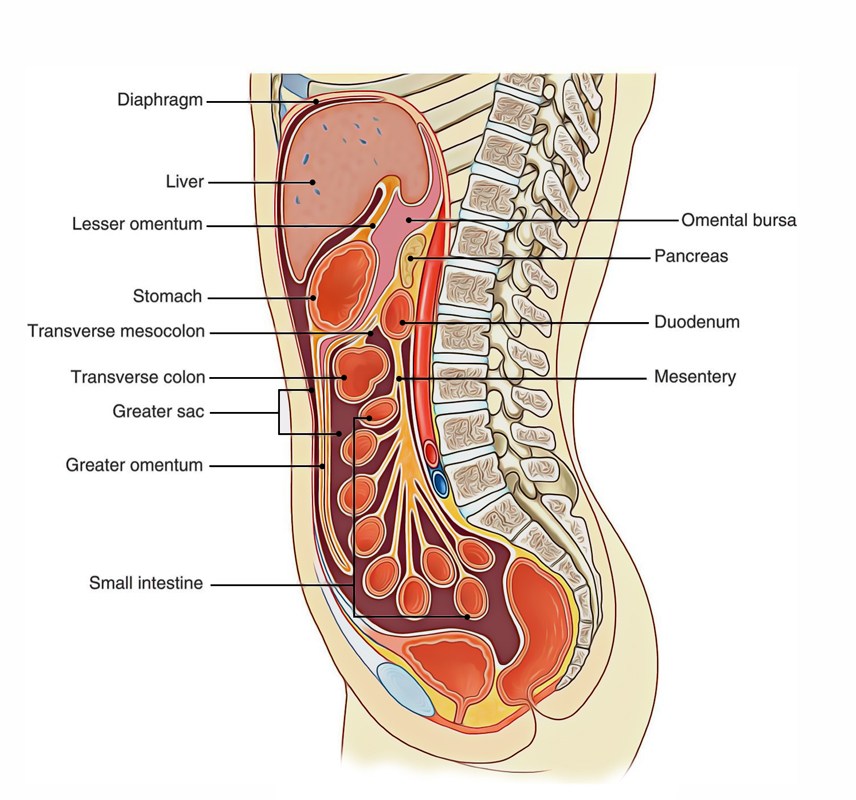 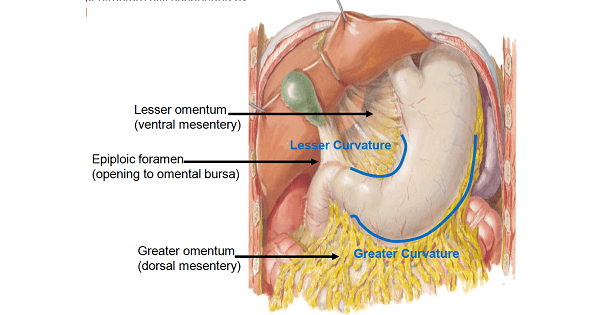 Greater omentum = كرش
Lesser omentum
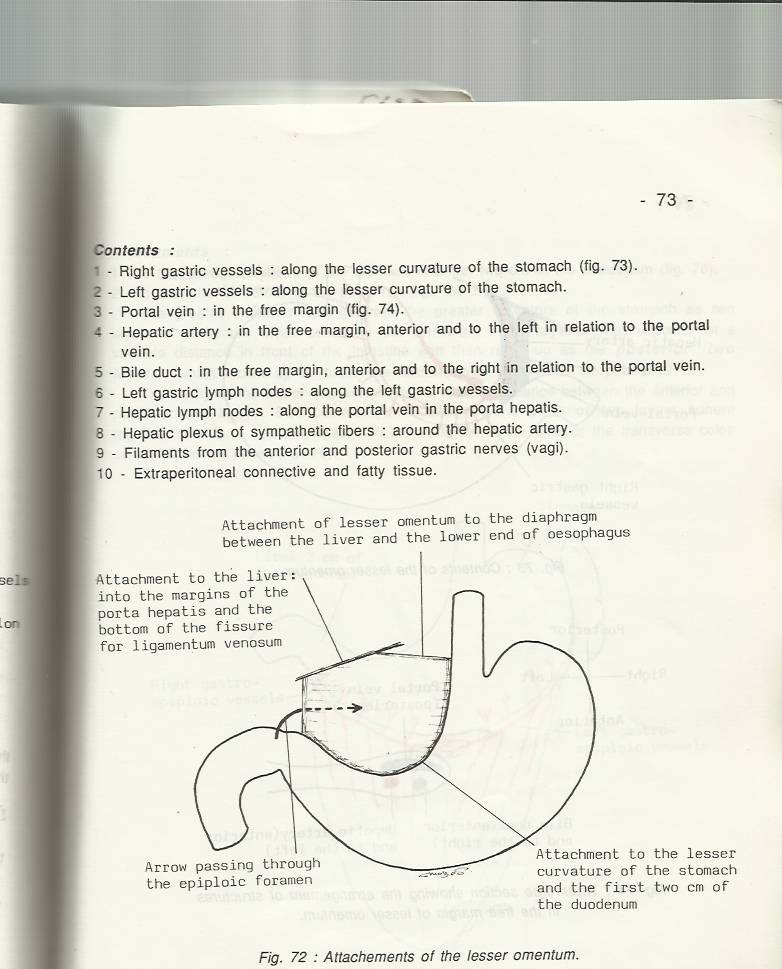 Extends between the liver and the lesser curvature of the stomach + 1st part of the duodenum.
It is continuous with the two layers of peritoneum which cover  the stomach and 1st part of the duodenum.
Ascend as a double fold to the porta hepatis of the liver, and fissure for ligamentum venosum.
To the left of porta hepatis it is carried to the diaphragm.
Its right border is a free margin; constitutes the anterior boundary of the epiploic foramen.
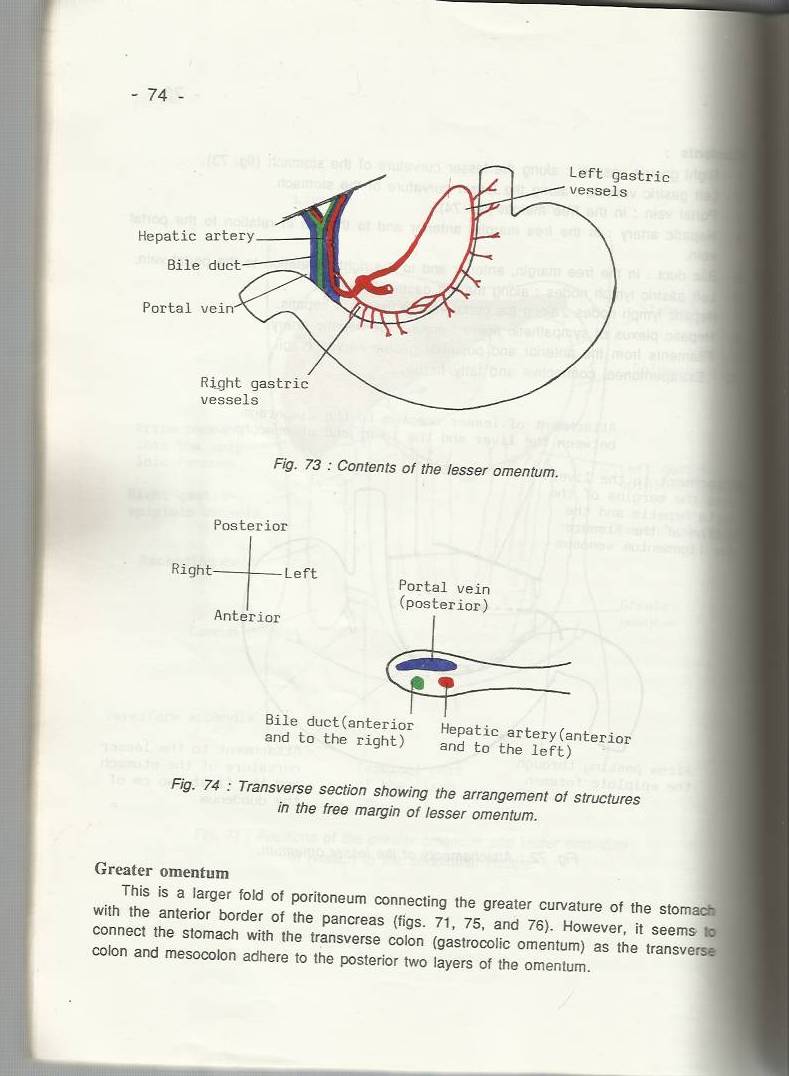 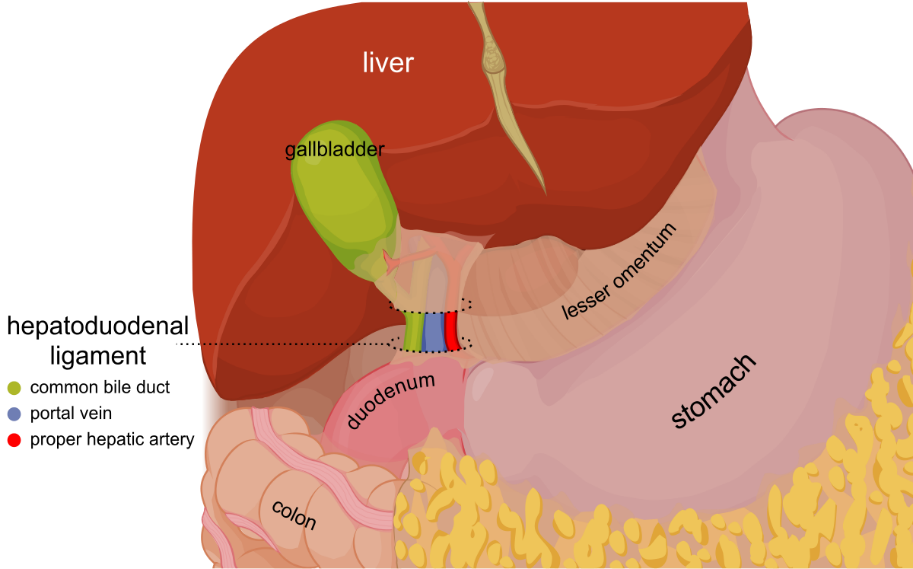 EXTRA
Lesser omentum
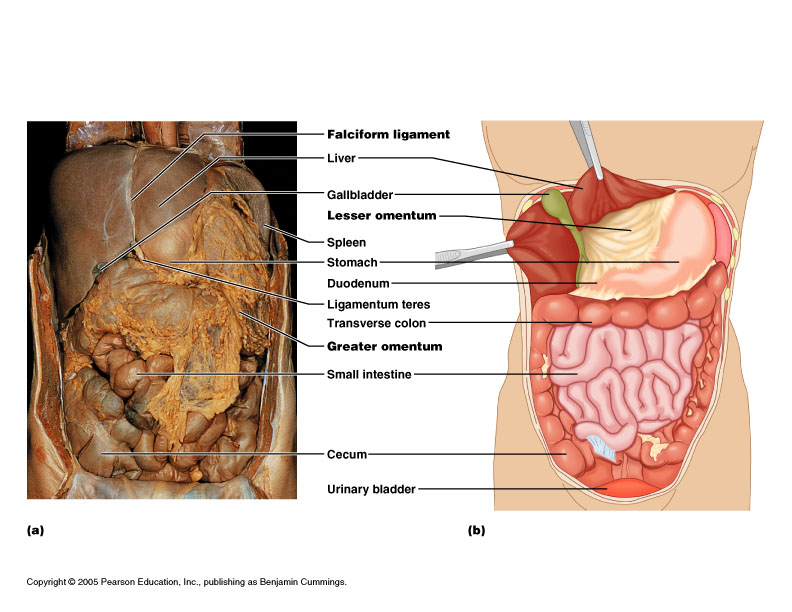 Greater omentum
Note that the posterior two layers of the greater omentum separate and cover the transvers colon and form what we call it (mesocolon) and continue to cover the pancreas anteriorly
Greater omentum
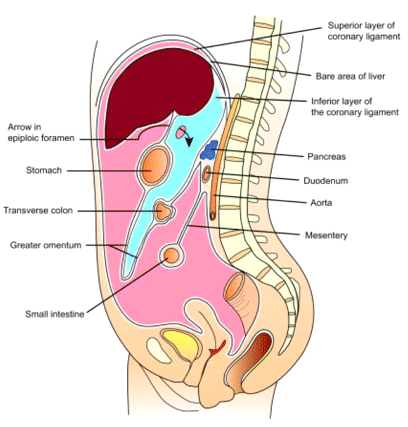 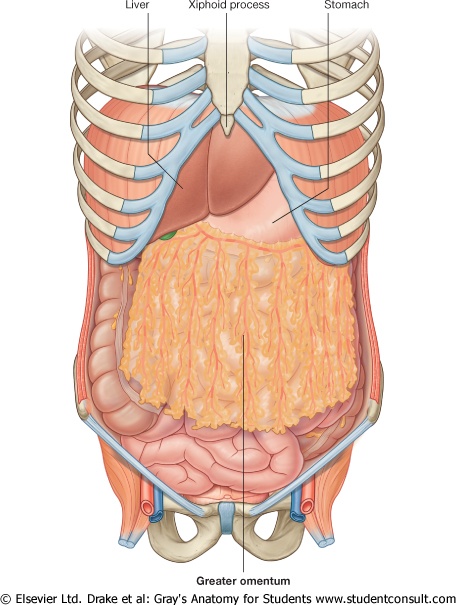 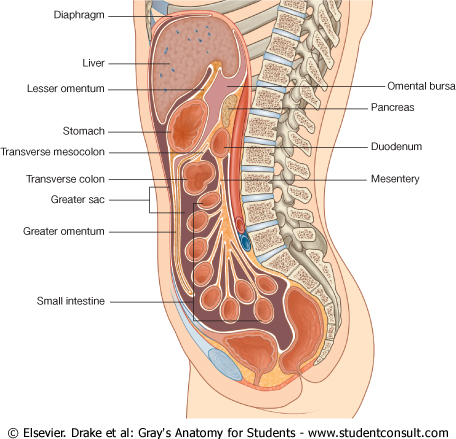 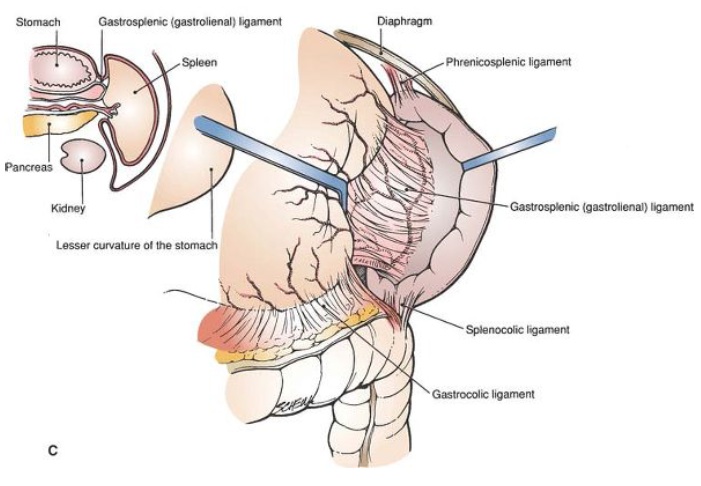 Extra
Greater omentum
Omental bursa (Lesser Sac)
The omental bursa is a part of the peritoneal cavity behind the stomach.
Boundaries of the omental bursa:
Anterior wall: from above downward:
by the caudate lobe of the liver  the lesser omentum  back of the stomach  and the anterior two layers of the greater omentum
Posterior wall: from below upward, 
by the posterior two layers of the greater omentum  the transverse colon  and the ascending layer of the transverse mesocolon  the upper surface of the pancreas  the left suprarenal gland and the upper end of the left kidney.
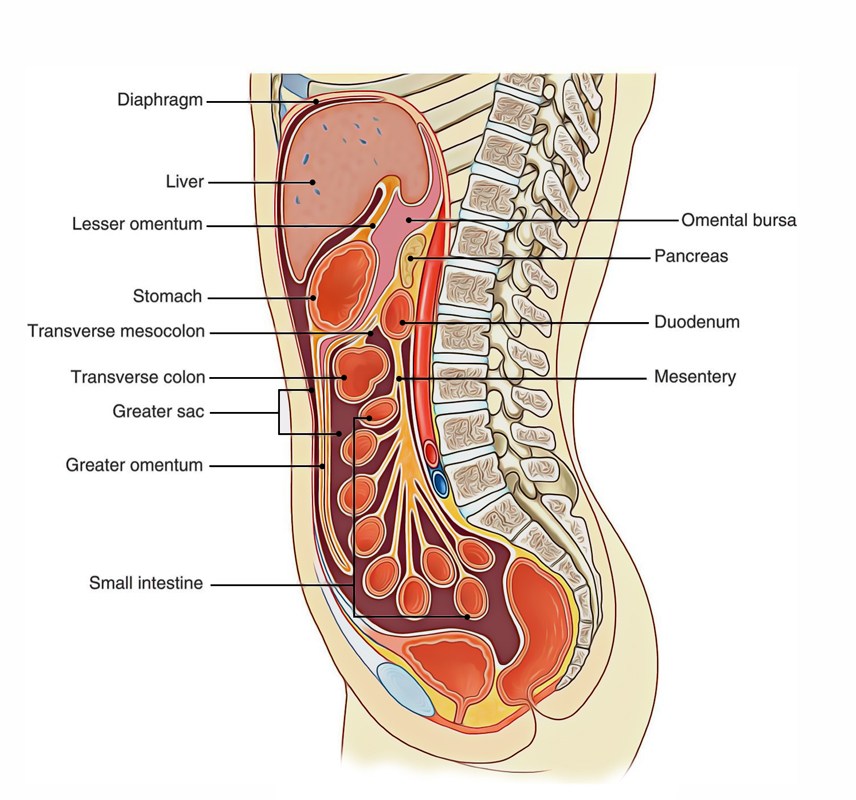 Anterior wall
Posterior wall
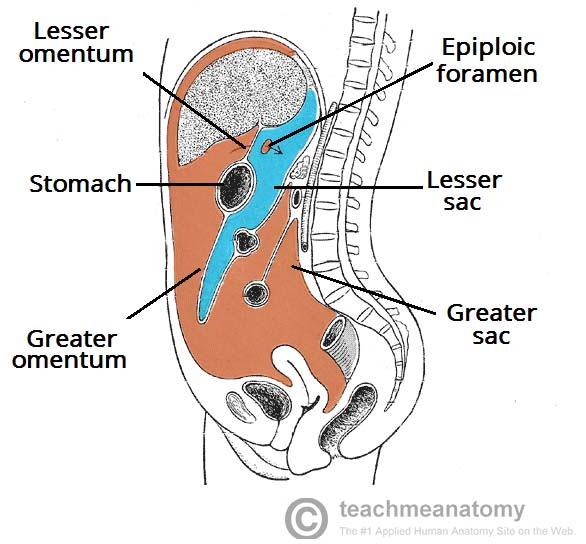 Epiploic Foramen
The epiploic foramen is the communication between the greater sac and lesser sac
It is bounded by:
Roof
In front by the free border of the lesser omentum, with its contents: hepatic artery, common bile duct, and portal vein between its two layers.
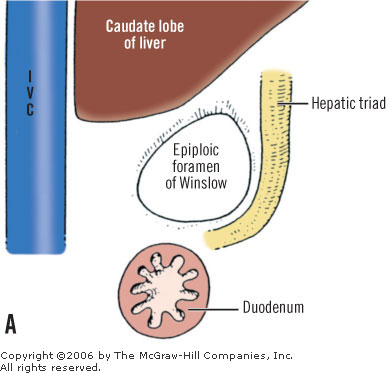 Front
Behind by the peritoneum covering the inferior vena cava
:
1) Hepatic artery 2) Common bile duct
3) Portal vein
Behind
Above (roof) by the peritoneum on the caudate process of the liver
The floor part of hepatic artery
Below (floor) by the peritoneum covering the commencement of the duodenum and the hepatic artery, before ascending between the two layers of the lesser omentum
This is an extra picture to understand the relations
Floor
2- Mesentery
Two-layered fold of peritoneum suspends the small intestine from the posterior abdominal wall. (it attaches the small intestines to the posterior abdominal wall)
Broad and a fan-shaped 
Intestinal border: Folded, 7 m long
Root of mesentery: 
15 cm long
Directed obliquely from  duodenojejunal flexure at the level of  left side of L2  
to the ileocecal junction in the right iliac fossa at the level of right sacroiliac joint.
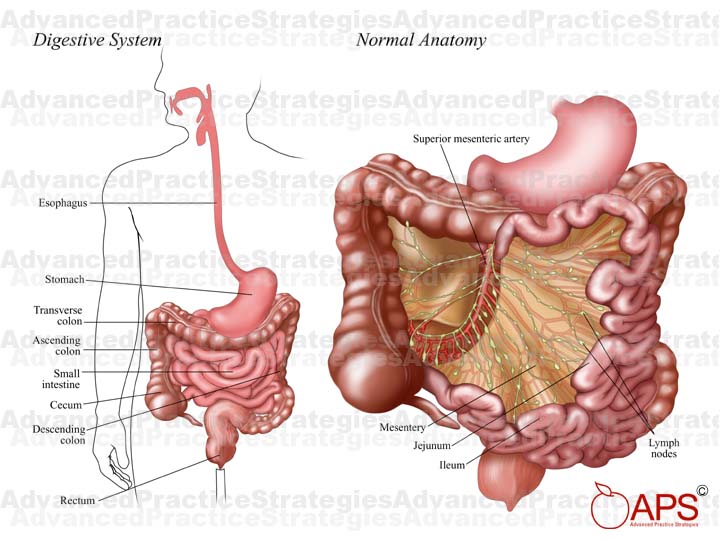 Extremely important
3- Ligaments
Two-layered folds of peritoneum that attach solid viscera to the abdominal wall and diaphragm. 
Ligaments of liver (will discuss them in more detail in the next lecture)
Falciform ligament of liver (attaches the liver to the anterior abdominal wall)
Coronary ligament (attaches the liver to diaphragm)
Right & Left triangular ligaments (attaches the liver to diaphragm)
Ligamentum teres (remnant embryologically)
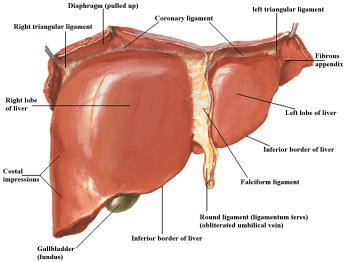 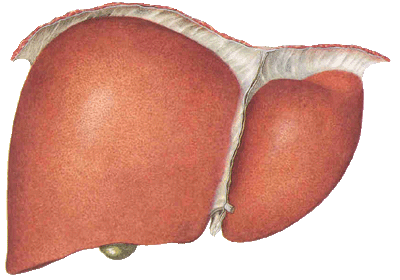 Clinical point
Peritoneal Dialysis
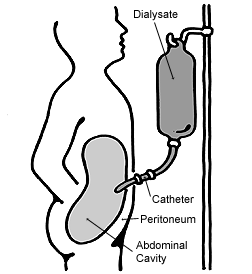 Because the peritoneum is a semi permeable membrane : 
It allows transfer of substances (glucose solution) across itself to remove the waste products. 
It has been used of in patients with acute renal insufficiency.
PeritoneumNerve supply
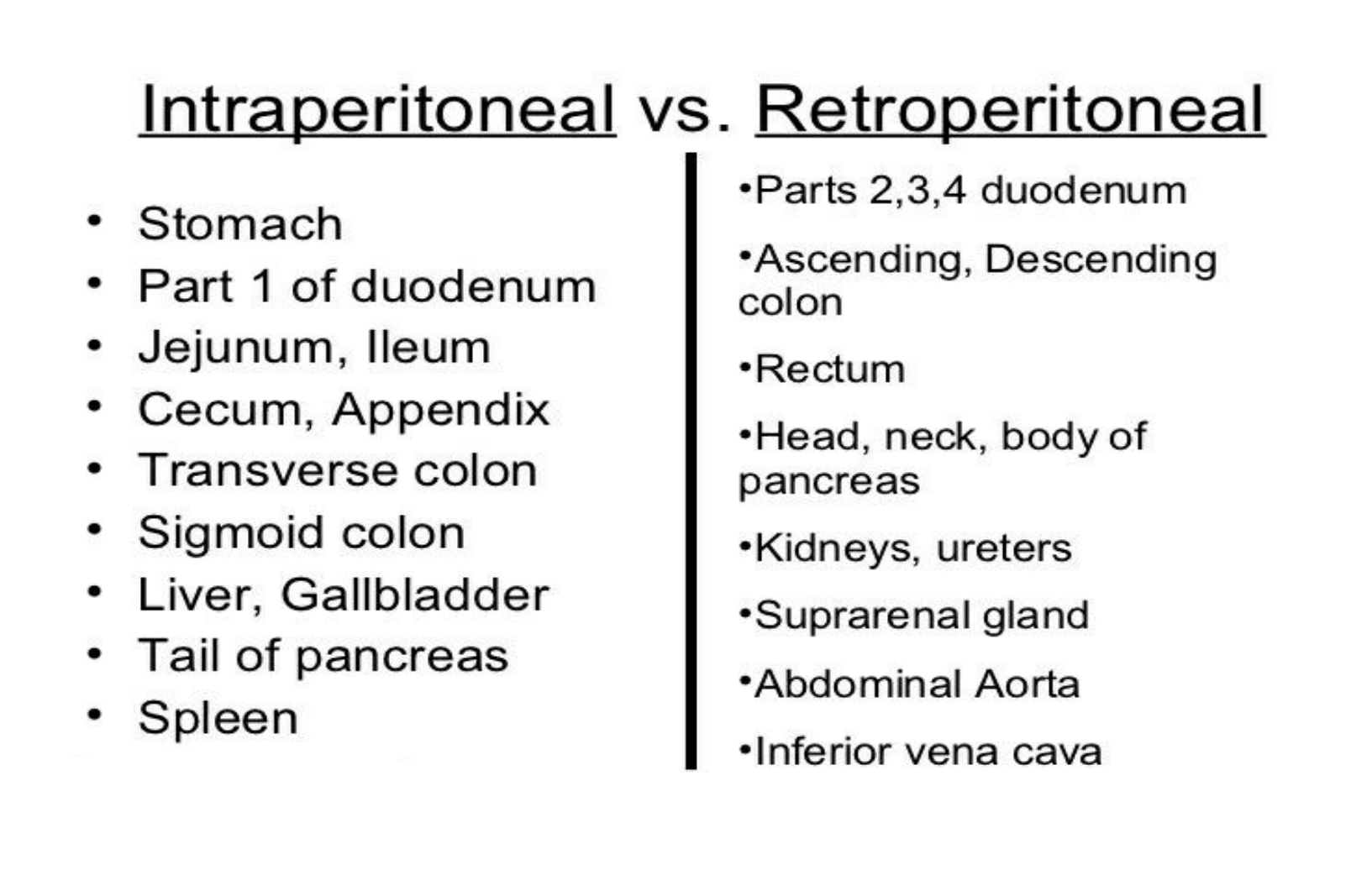 Only in girls slides
Summary
The peritoneum is divided into 2 layers :
Parietal layer, lines the abdominal and pelvic walls.
2) Visceral layer, covers the abdominal and pelvic organs.
Omenta are folds of peritoneum. 
2 omenta: 1) Lesser       2) Greater
Lesser sac of peritoneum (Omental Bursa) :
Boundaries : Anterior wall & Posterior wall
Opening to lesser sac (epiploic foramen) : It is a slit-like opening which connect lesser sac with greater sac. Lies behind the lesser omentum.
Epiploic foramen  is bounded anteriorly  by right free margin of lesser omentum.
Mesentery: two-layered fold of peritoneum
suspends the small intestine from the posterior abdominal wall.
Ligaments: two-layered folds of peritoneum that attach solid viscera to the abdominal wall.
Function of peritonuem: The peritoneal ligaments, omenta, and mesenteries permit blood, lymph vessels, and nerves to reach the viscera.
Nerve Supply of the Peritoneum :
parietal peritoneum: lower six thoracic and first lumbar nerves and the phrenic nerves.
visceral peritoneum: autonomic nerves that supply the viscera. 
Clinical aspects:
 Peritoneal Pain
 Peritoneal Dialysis
1- An organ covered by visceral peritoneum and has a supporting mesentery is described as:
A-Retroperitoneal 
B-Extrapetironeal 
C-Intraperitoneal
5-Which of the following is an anterior border of the omentum bursa?
A- transverse colon 
B- left kidney
C- back of the stomach 

6-Which of the following is part of the hepatic triad? 
A- common bile duct
B- hepatic duct
C- portal artery
2- Which of the following connects the greater curve of the stomach to the transverse colon:
A-Lesser omentum 
B-Greater omentum 
C-Epiploic Foramen
7-The parietal peritoneum is supplied by:
A-lower 6 intercostal     
B-lower 6 cervical
C-autonomic

8- A patient presented with abdominal pain that was dull and poorly localized, which part of the peritoneum is affected?
A- parietal peritoneum
B- visceral peritoneum 
C- both A & B
3-Which of the following is a content of lesser omentum?
A-Hepatic duct
B-Hepatic vein
C-Hepatic artery
4-The left border of the greater omentum is continuous with:
A-Gastrosplenic ligament     
B-Coronary ligament      
C-Ligamentum teres
Answers
C
B
C
A
C
A
A
B